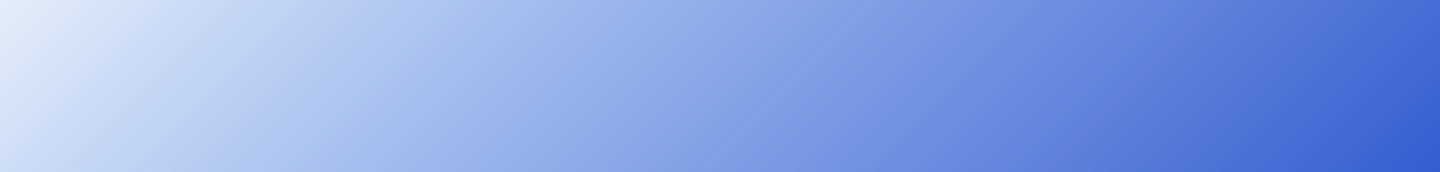 Solvants et solutés
Niveau : 1ère STL PCM
Elément imposé : Réaliser une gamme étalon par dilution.
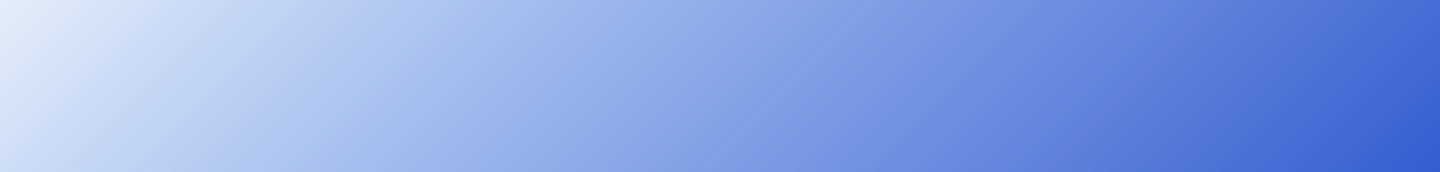 Prérequis
Attendus du programme
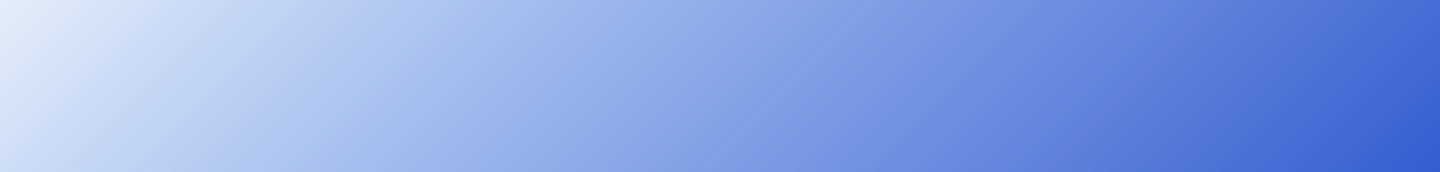 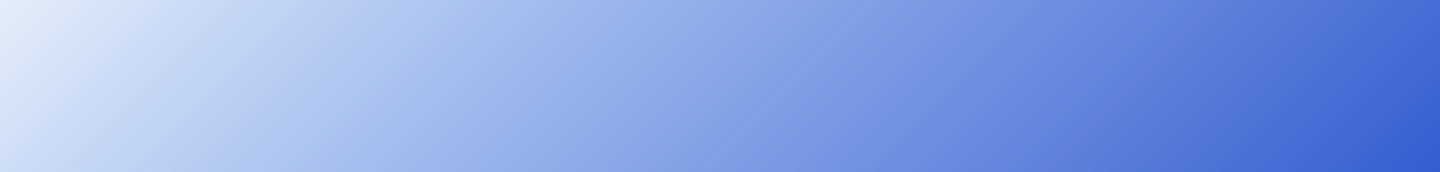 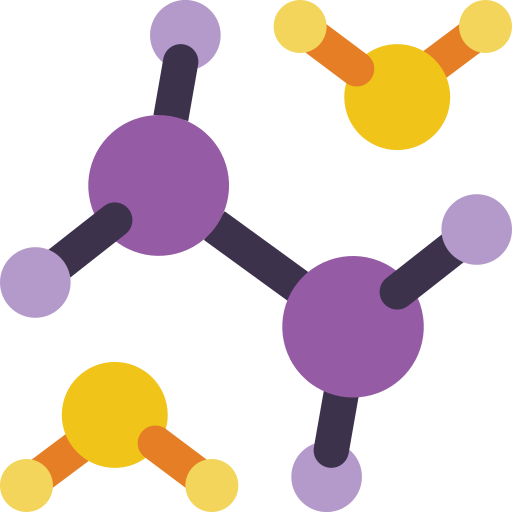 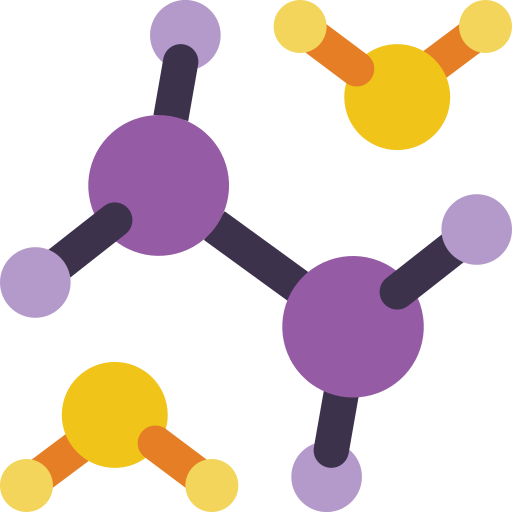 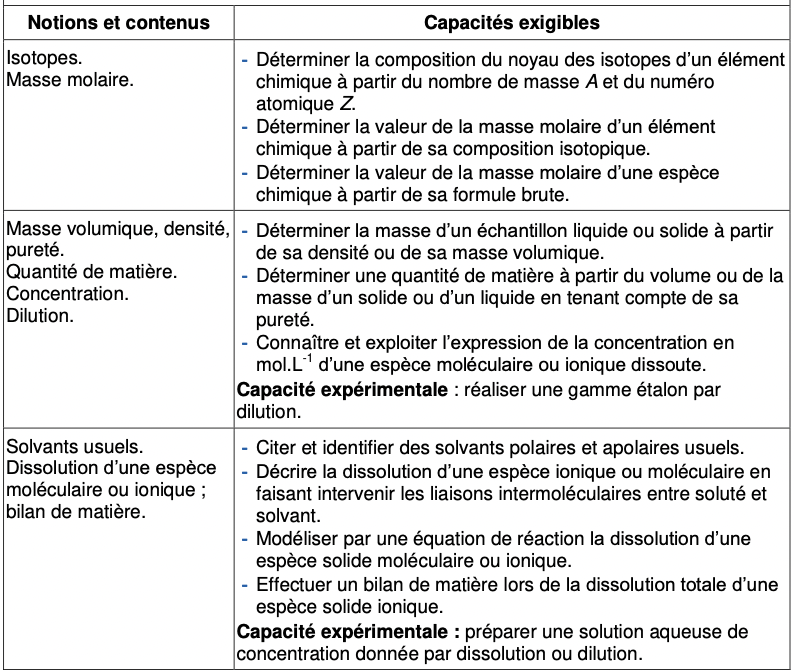 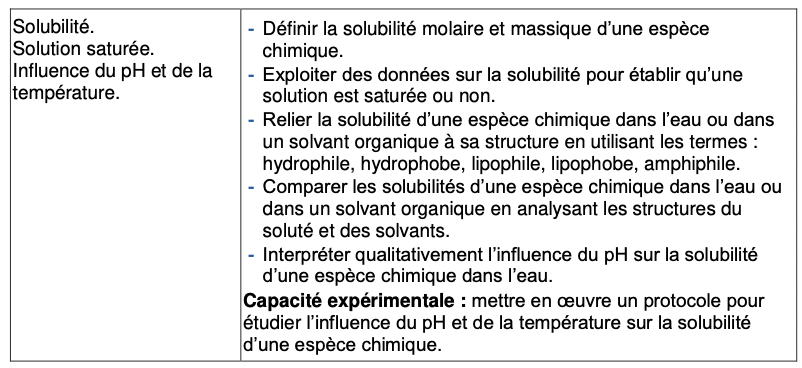 Extrait : Bulletin officiel de l’éducation nationale, Ministère de l'Éducation nationale et de la Jeunesse.
Objectifs de la leçon
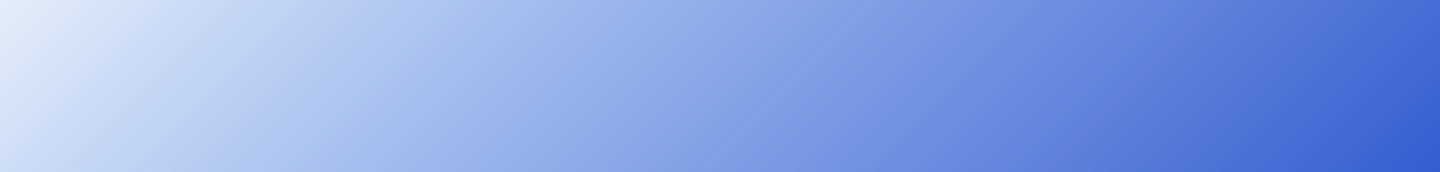 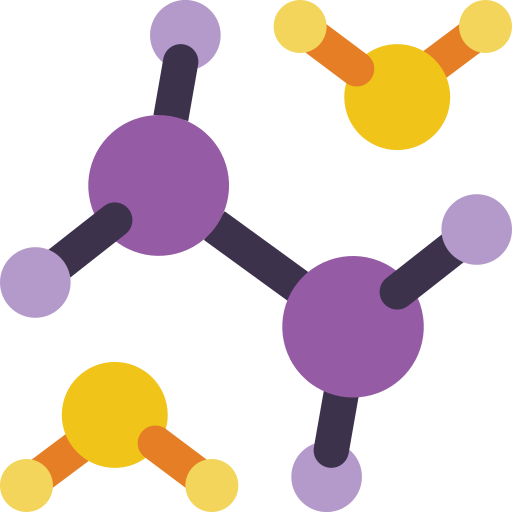 Objectifs de la leçon
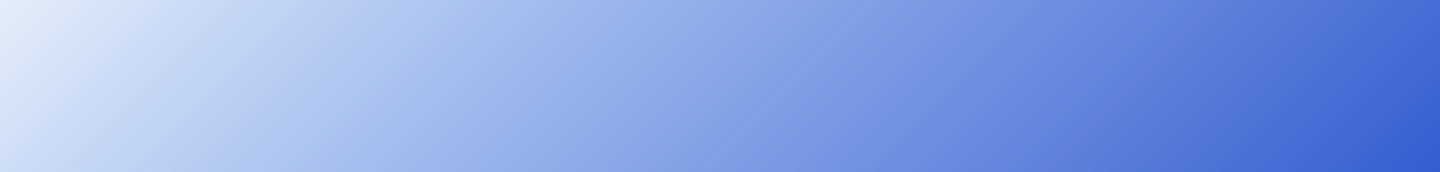 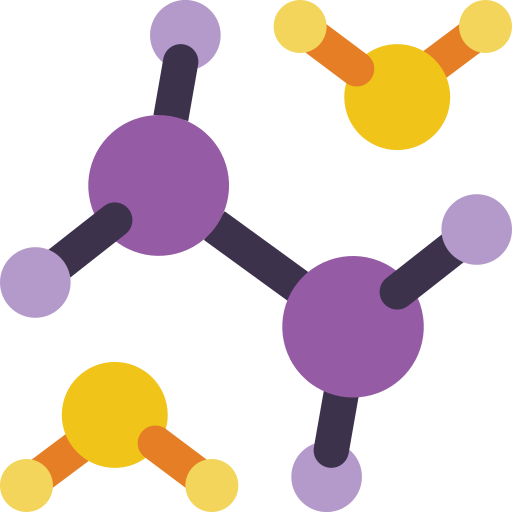 Objectifs de la leçon
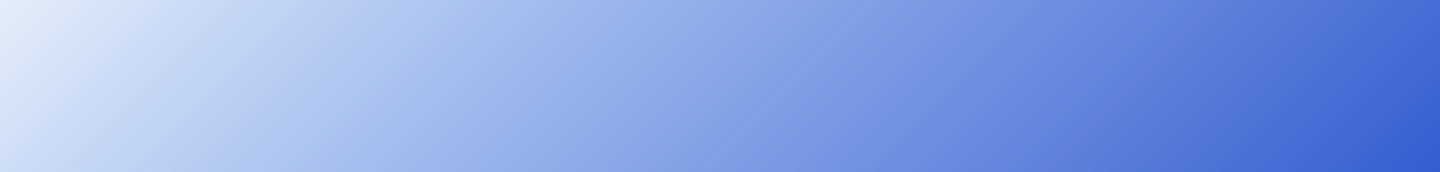 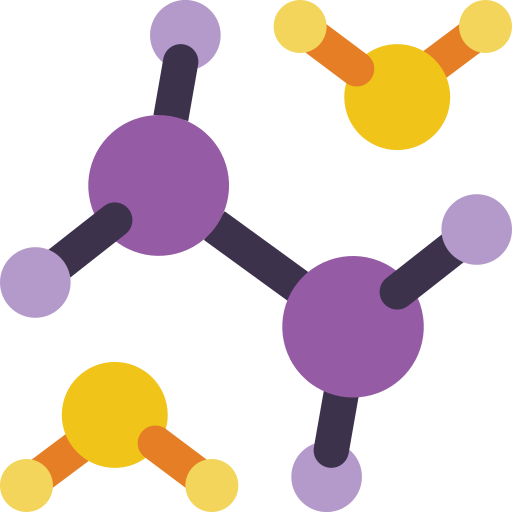 Points clefs :
C

Capacités travaillées :
U

Quelques difficultés anticipées des élèves :
R
Objectifs de la leçon
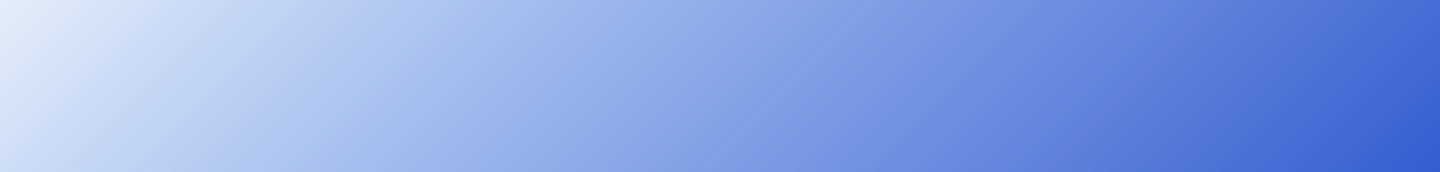 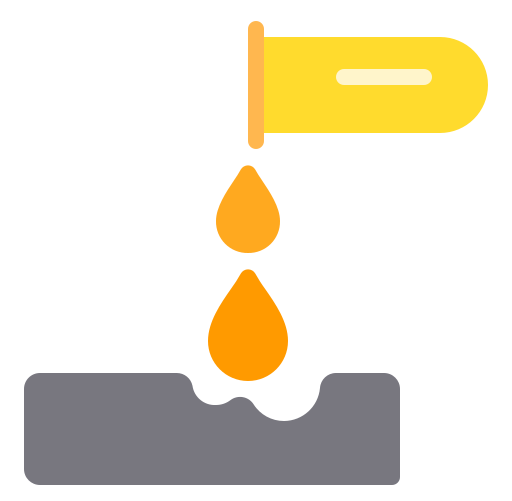 Quelques difficultés anticipées des élèves :
I

Solutions apportées :
E
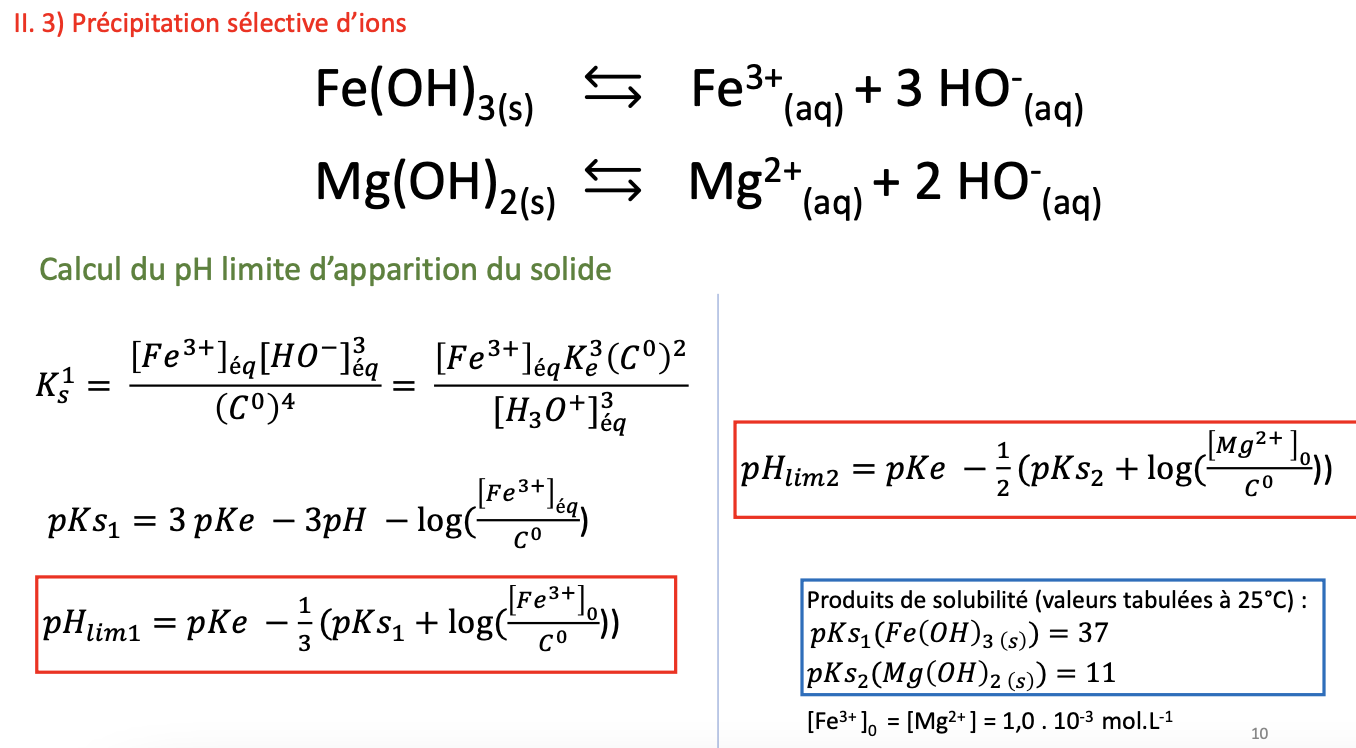 K
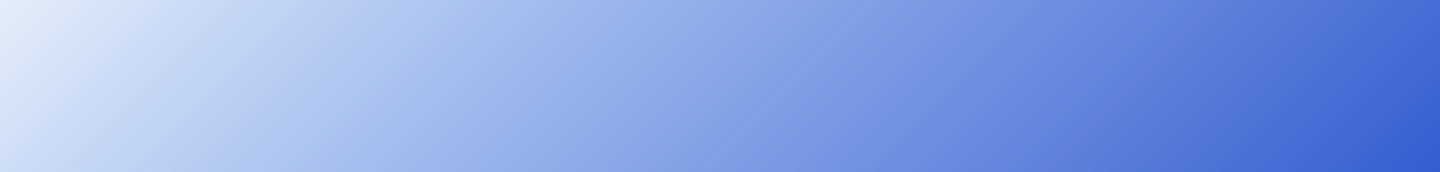 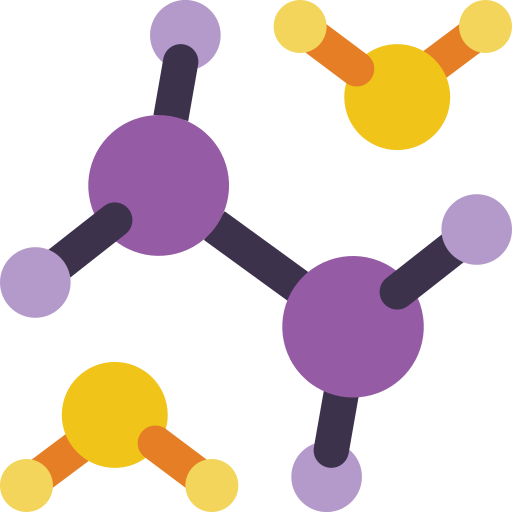 Int
Conclusion
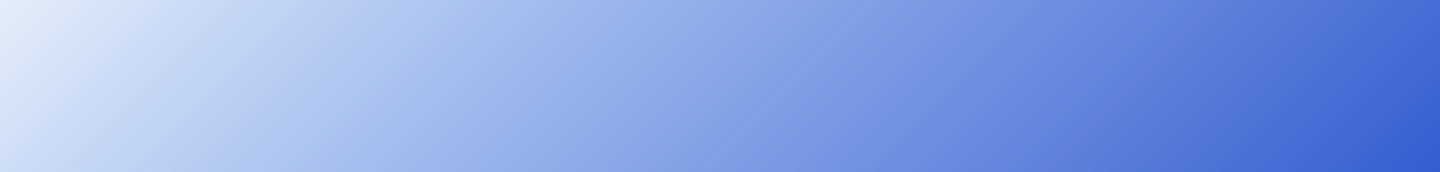 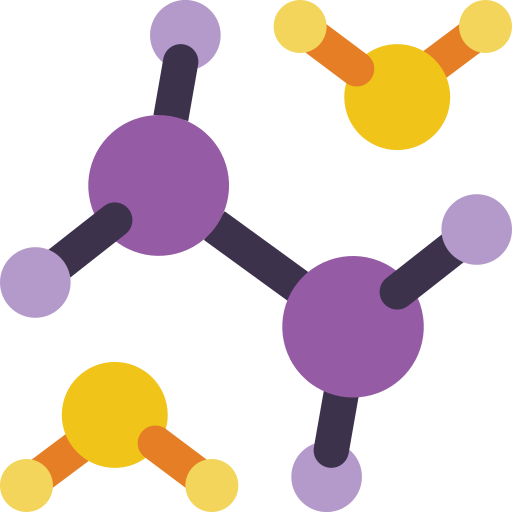 Plan du cours
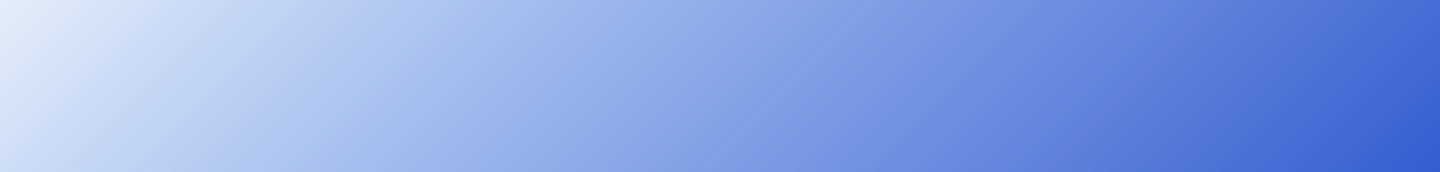 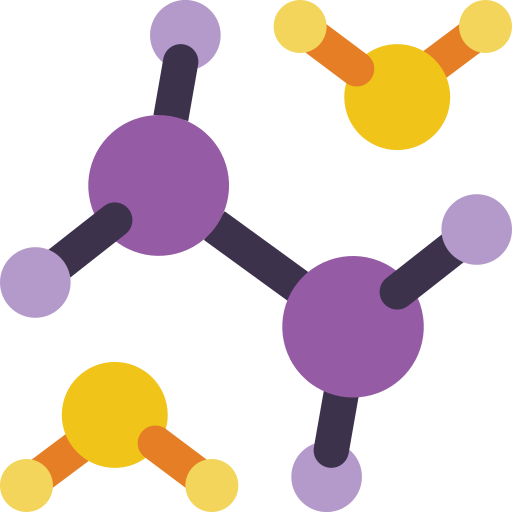 Les différentes classes de solvants
Définitions
Qui se ressemble s’assemble !
II. Préparation de solutions 
Définition et propriétés de la solubilité
Bien préparer une dissolution
Gamme-étalon (pour dosage)
III. Les différents solvants dans une stratégie de synthèse
L’extraction
La recristallisation
Plan du cours
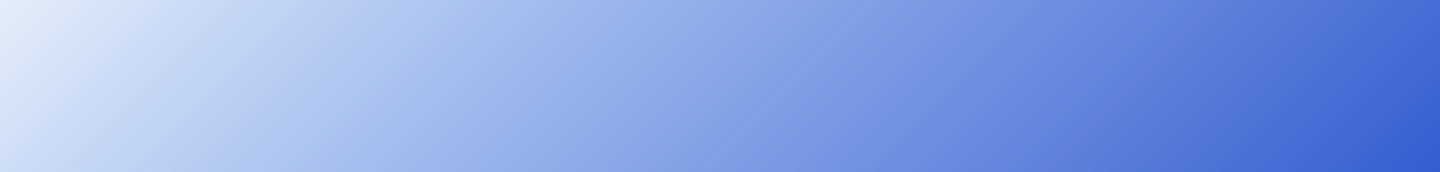 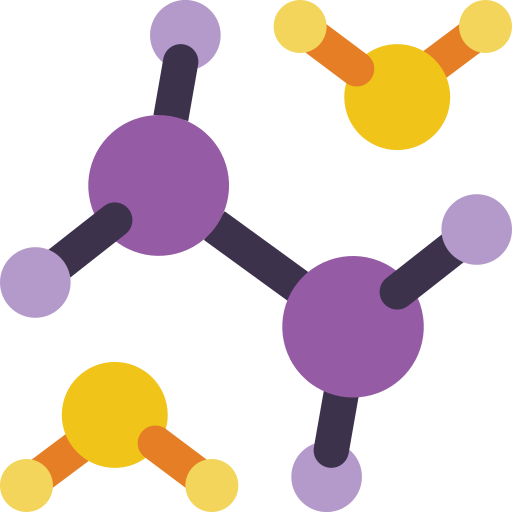 Propriétés des solutions.
1. Qu’est-ce qu’une solution ? (soluté, solvant)
2. Les solvants (polarité, densité, miscibilité…)
3. Les solutés (concentration, miscibilité) 

II. Préparer une solution
Protocole de préparation.
Gamme étalon. (MANIP d’échelle de teinte)
Incertitudes.

III. Solubilité d’une espèce.
Définition (saturation).
Influence de la température, influence du pH (MANIP de précipitation/pH).